Song ID: 1628
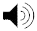 Giants
Intro
Chorus 1
Bbm7
Gb2/B
Gb2/Db
Gi----ants do die . . .
Bbm7
Gb2/Db
Gb2/B
The bigger they are     the harder they fall
Gb2/B
Bbm7
Gb2/Db
Gi----ants they die . . .
Gb2/Db
Bbm7
Gb2/B
Just walk around         the Jericho wall
Verse
Gb/Bb
Ab/C
Bb
Ab
Now we   come  in You  Name
Db(add 2)/F
Gb
and we stand on Your Word
Gb/Bb
Bb
Ab
Ab/C
What is   loosed in the  heavens,
Db(add 2)/F
Gb
will be   loosed   on   earth
Repeat
Abm7
Db(add 2)/Bb
Bmaj7
Let    God     arise,
Abm/Gb
A/Gb
Gb
Gb-Gb
Abm/Gb
Gb2/Db
Giants,        die!
Chorus 2
Bbm7
Gb2/B
Gb2/Db
Gi----ants do die . . .
Bbm7
Gb2/Db
Gb2/B
The bigger they are     the harder they fall
Gb2/B
Bbm7
Gb2/Db
Gi----ants they die . . .
Gb2/Db
Bbm7
Gb2/B
Just walk around        your Jericho wall
Abm7
Db(add 2)/Bb
Bmaj7
Let    God     arise,
Abm/Gb
A/Gb
Gb
Gb-Gb
Abm/Gb
Gb2/Db
Giant,        die!
Bridge
Gb-Bb-Eb
Db(add 2)
Gb
Your praise will bring don strongholds
Gb-Bb-Eb
Db(add 2)
Gb
When you praise you will see miracles
Gb/Bb
Gb-Bb-Eb
Db(add 2)/B
Db(add 2)
Just praise when things seem impossible
Gb/B
and the King of Glory
Db(add 2)/F
Eb7
Eb2/G
B-Bb-Ab
will show His glo-------------ry
Instrumental
Bbm7
Gb2/B
Gb2/Db
solo line 1
Bbm7
Gb2/Db
Gb2/B
solo line 2
Gb2/B
Bbm7
Gb2/Db
solo line 3
Eb/G – Ab - Eb
Db/F – Gb - Db
solo line 4
Vamp (Praise)
Gb/Bb
B
When you Praise
Gb
Db(add 2)/F
When you Praise
Gb/Bb
B
When you Praise
Gb
Gb
Db(add 2)/F
They Gotta   come down!
Vamp (Worship)
Gb/Bb
B
When you Worship
Gb
Db(add 2)/F
When you Worship
Gb/Bb
B
When you Worship
Gb
Gb
Db(add 2)/F
they Gotta   come down!
Vamp (Shout)
Gb/Bb
B
When you Shout
Gb
Db(add 2)/F
Just         Shout
Gb/Bb
B
When you Shout
Gb
Gb
Db(add 2)/F
they Gotta   come down!
Vamp (They gotta come down!)
Gb
Gb
B
Db(add 2)/F
Gb/Bb
They gotta    come down!
Gb
Gb
B
Db(add 2)/F
Gb/Bb
They gotta    come down!
Gb
Gb
B
Db(add 2)/F
Gb/Bb
They gotta    come down!
Gb
Gb
B
Db(add 2)/F
Gb/Bb
They gotta    come down!
Close
Abm7
Db(add 2)/Bb
Bmaj7
Let    God     arise,
Abm/Gb
A/Gb
Gb
Gb-Gb
Abm/Gb
Gb2/Db
Giant,        die!
Bbm7
Gb2/B
Gb2/Db
Bbm7
Gb2/B
Gb2/Db
Gi--------ants          do die     the bigger they are the harder they fall
Bbm7
Gb2/Db
Bbm7
Gb2/B
Gb2/Db
Gb2/B
Gi--------ants,    they die            just walk around the Jericho wall
Db(add 2)/F
Gb
Bb-Ab
Gb/Bb
Ab/C
Now we       come in Your Name And we stand on Your Word
Bb-Ab
Gb/Bb
Ab/C
Db(add 2)/F
Gb
Repeat
What is     loosed in the heavens,   will be loosed   on   earth
Bmaj7
Gb2/Db
Gb-Gb
Abm/Gb
Abm/Gb
Abm7
Db(add 2)/Bb
A/Gb
Gb
Let            God            arise,     Giants                         die!
Db(add 2)
Db(add 2)
Gb
Gb-Bb-Eb
Gb
Gb-Bb-Eb
Your praise will bring down strongholds.  When you praise, you will see miracles
Gb/B
Db(add 2)
Gb-Bb-Eb
Db(add 2)/B
Gb/Bb
Just praise when things seem impossible and the King of glory
Eb2/G
B-Bb-Ab
Db(add 2)/F
Eb7
Go to: Let God arise…
Will Show his  glo---------o-----------ry;
B
Gb/Bb
Db(add 2)/F
Gb
B
Db(add 2)/F
Gb-Gb
Gb/Bb
When you Praise,  When You Praise,  When You Praise,  they gotta           come down!
Vamp order:   1. Praise  2.worship   3. Shout  4. They gotta come down
Go to: Let God arise…